Deterministic Negotiations:Concurrency for Free
Javier Esparza
Technische Universität München
Joint work with 
Jörg Desel and Philipp Hoffmann
(Multiparty) negotiation
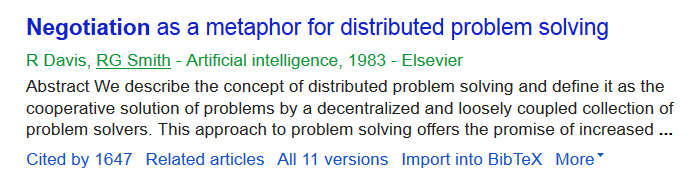 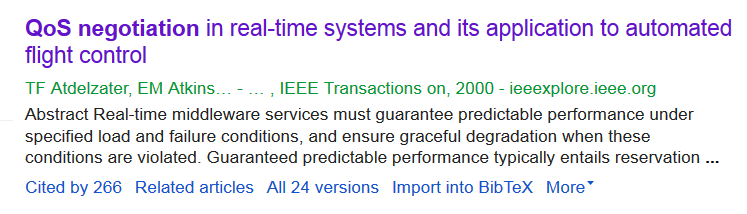 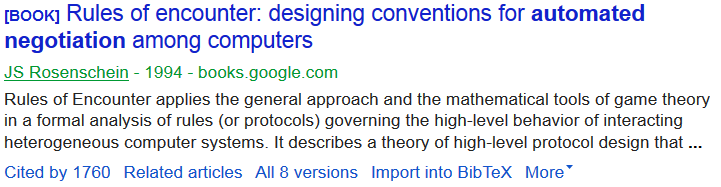 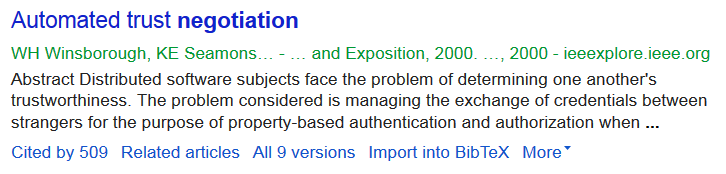 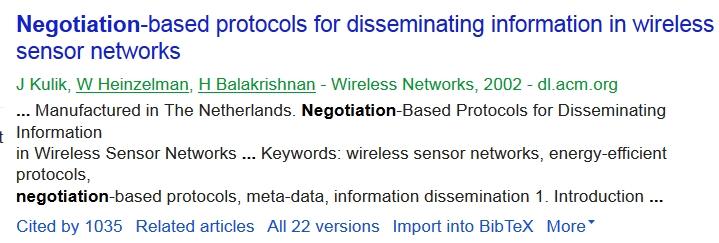 Negotiation as concurrency primitive
Concurrency theory point of view:  
Negotiation = synchronized choice
Petri nets:
a
b
Negotiations:	a net-like concurrency model with 			negotiation as primitive.
The Father-Daughter-Mother Negotiation
Daughter
Agents
Initial states
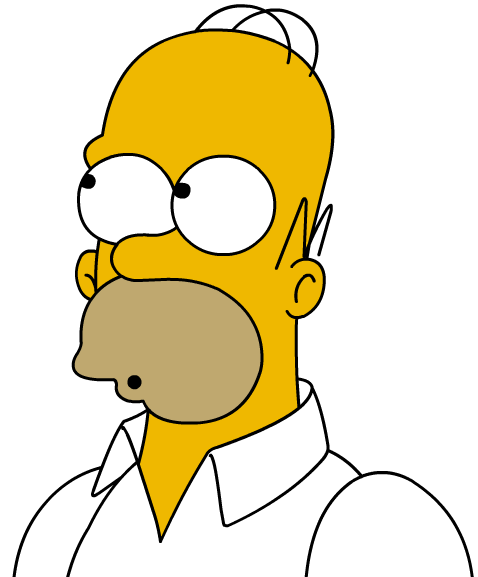 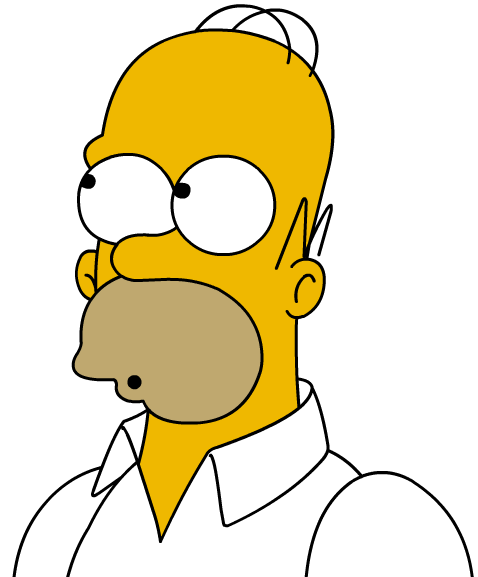 Father
11:00 pm
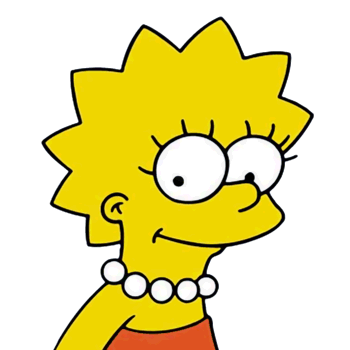 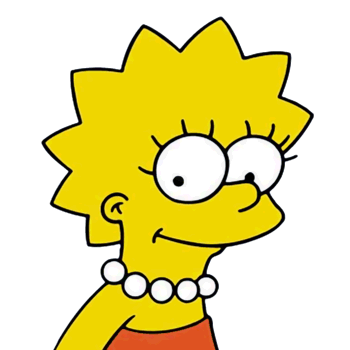 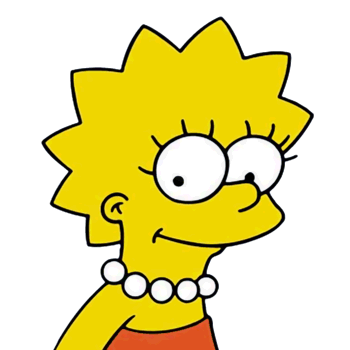 Daughter
2:00 am
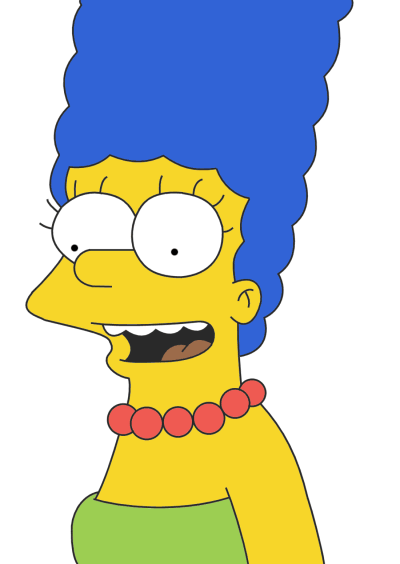 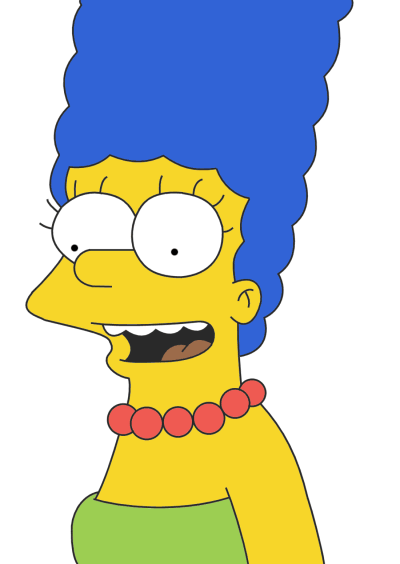 Mother
10:00 pm
The Father-Daughter-Mother Negotiation
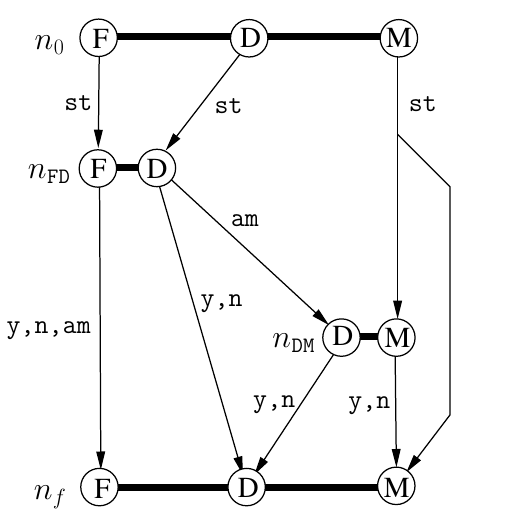 The Father-Daughter-Mother Negotiation
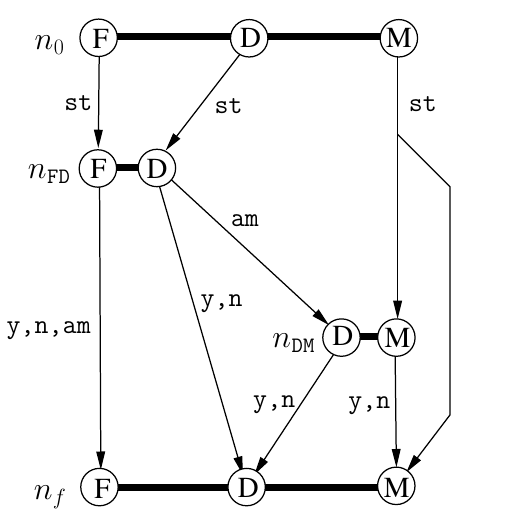 Atomic negotiations
(atoms)
The Father-Daughter-Mother Negotiation
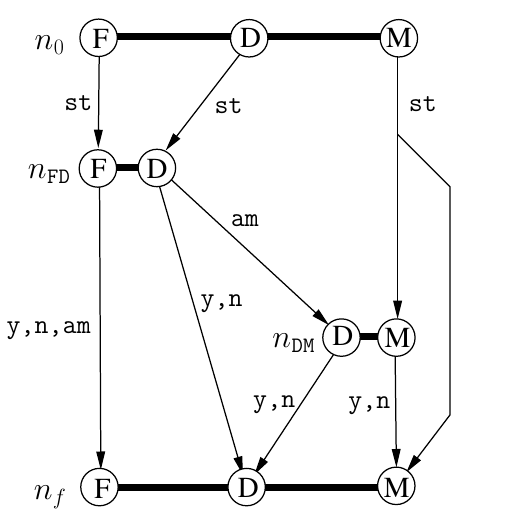 Initial atom
Final atom
An atomic negotiation
Parties: 
subset of agents
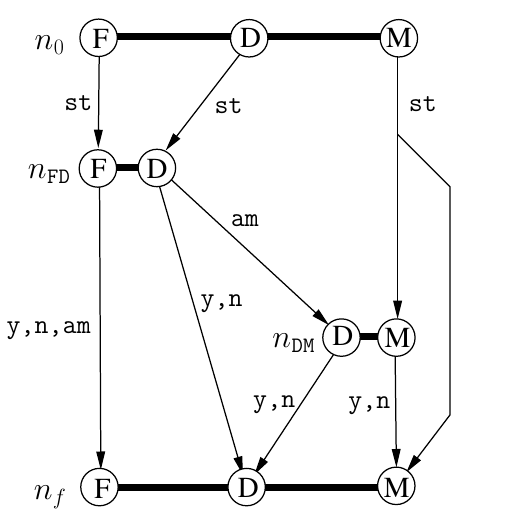 Outcomes:
yes, no, 
ask_mum
Outcomes:
yes, no, 
ask_mum
Outcomes:
yes, no, 
ask_mum
Semantics
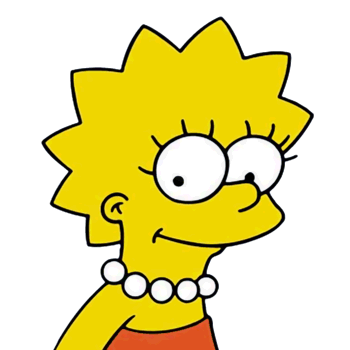 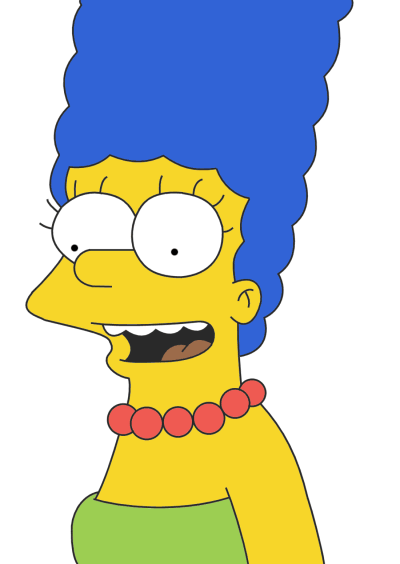 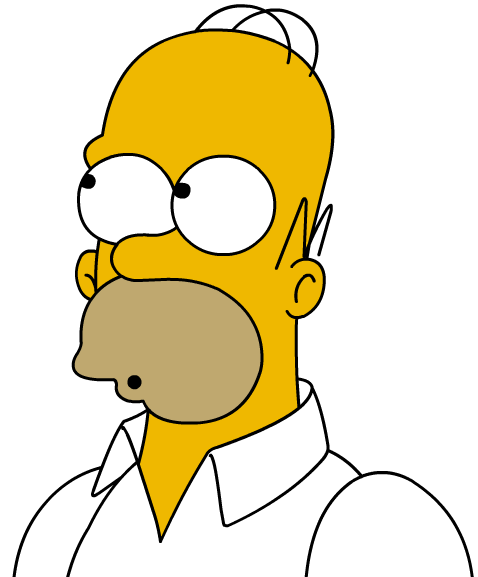 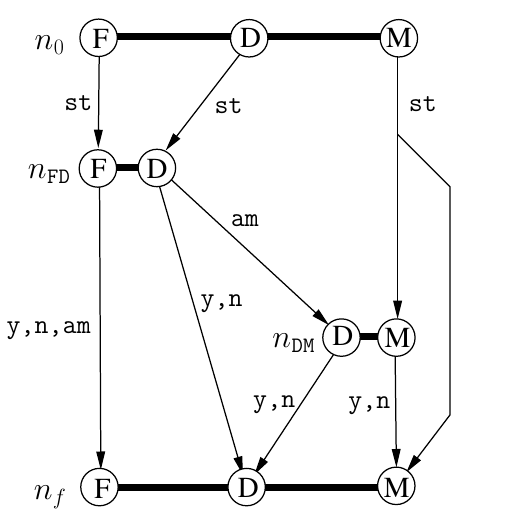 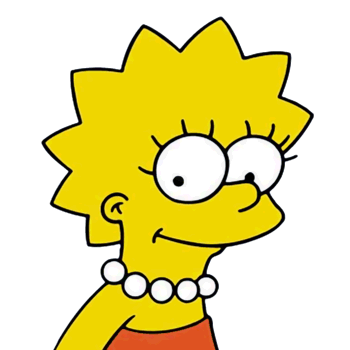 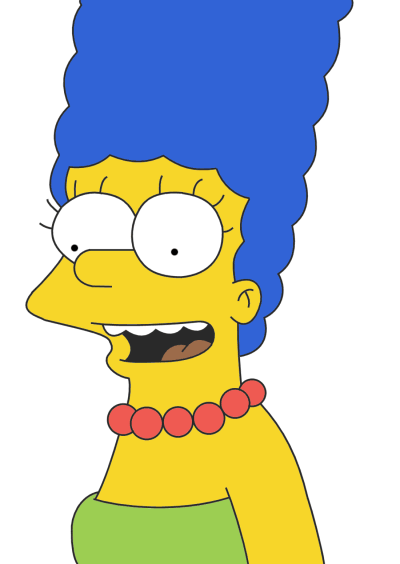 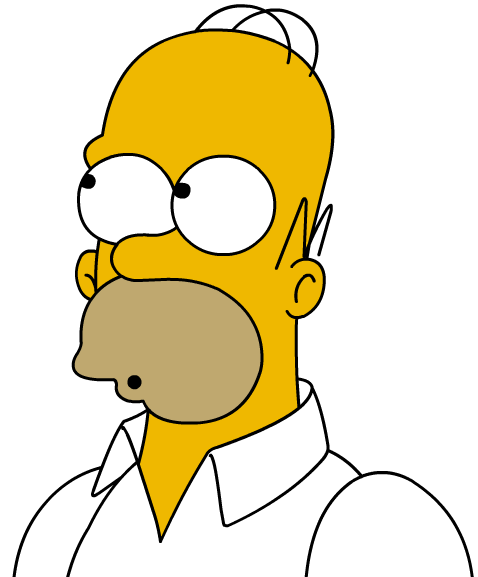 11:00
2:00
10:00
11:00
2:00
10:00
12:00
12:00
10:00
12:00
12:00
12:00
Semantics
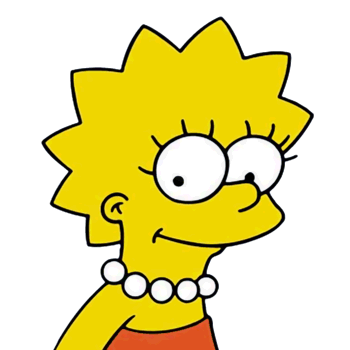 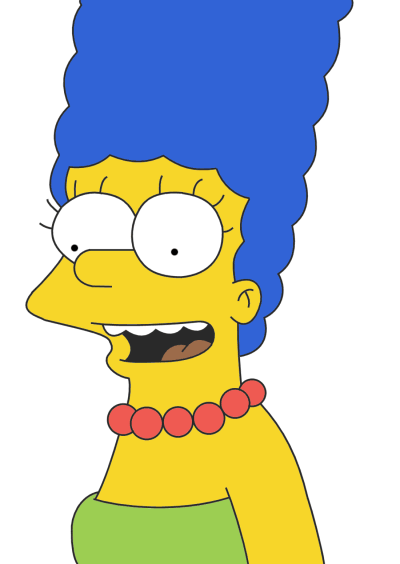 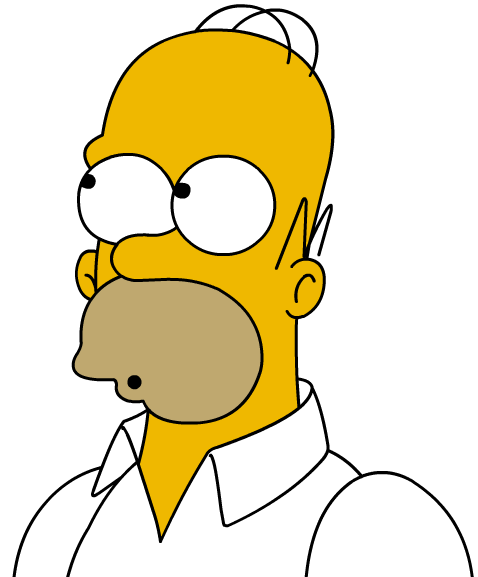 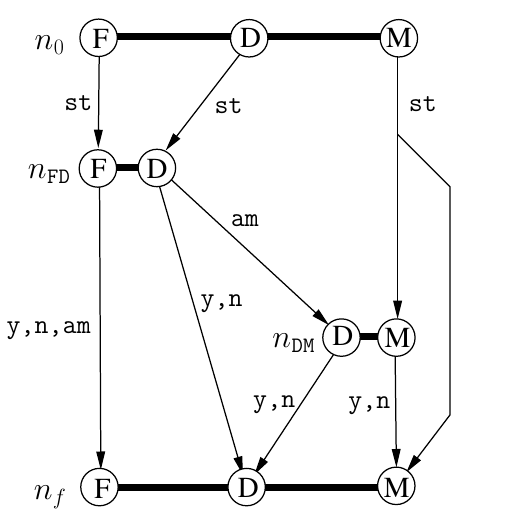 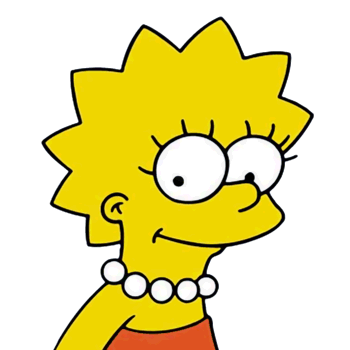 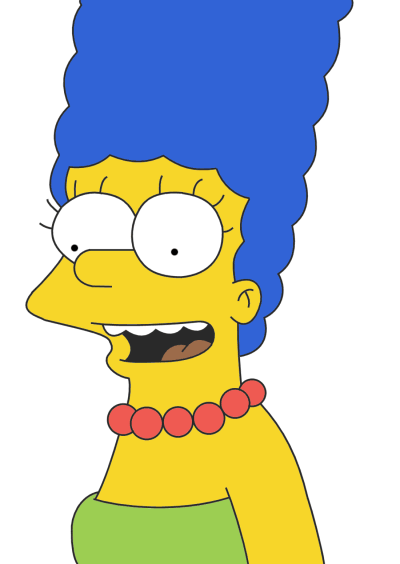 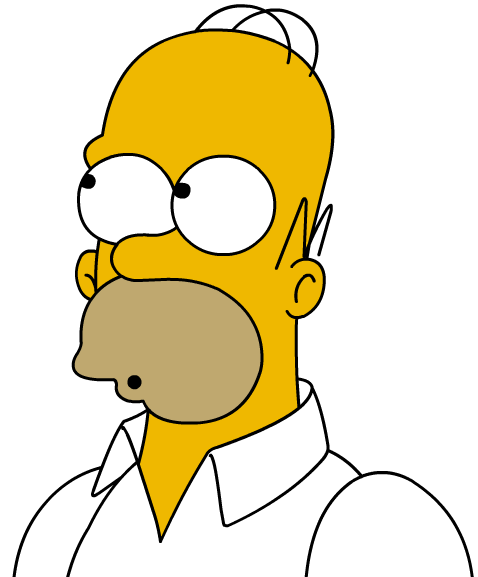 11:00
2:00
10:00
11:00
2:00
10:00
2:00
11:00
10:00
Angry!
11:00
Angry!
Beer!
Angry!
Angry!
Negotiations as Parallel Computation Model.Parallel Bubblesort
3
5
2
7
1
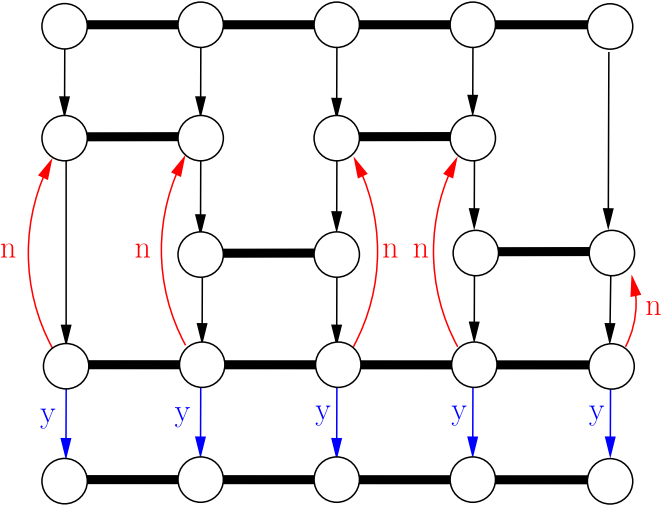 Negotiations and Petri nets
Negotiations have the same expressive power as (coloured) 1-safe Petri nets, but can be exponentially more succint.
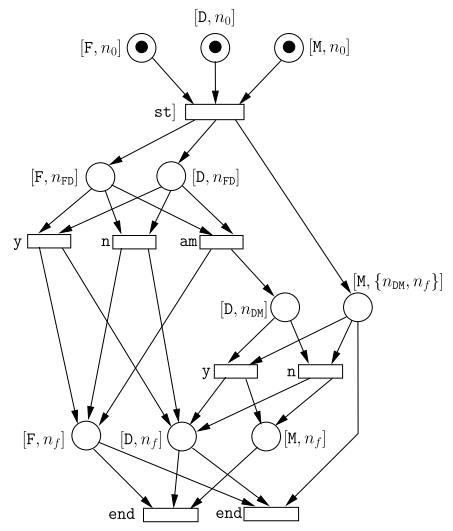 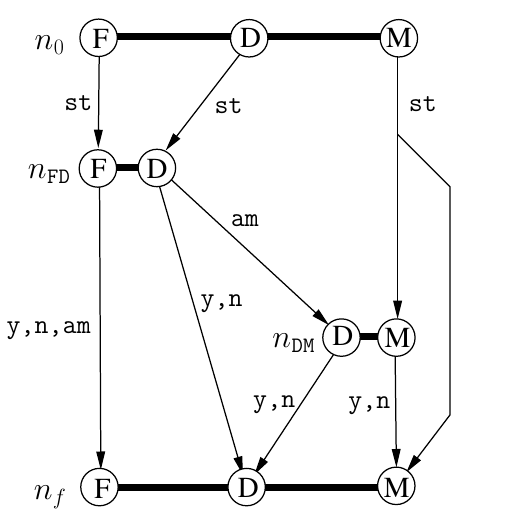 Analysis problems: Soundness
Deadlock!
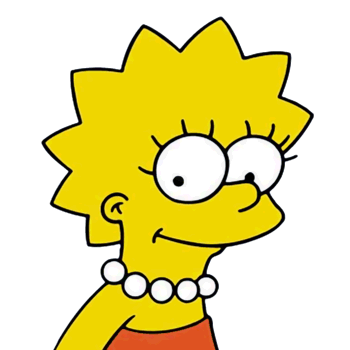 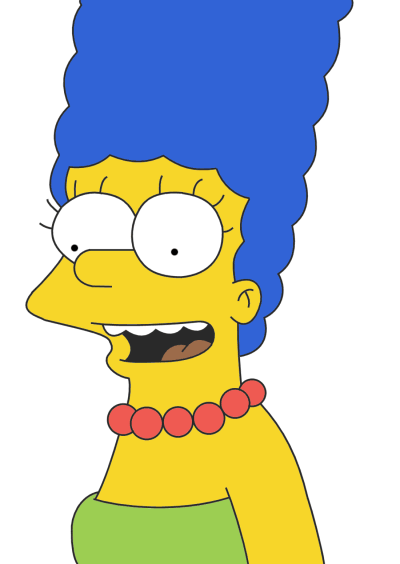 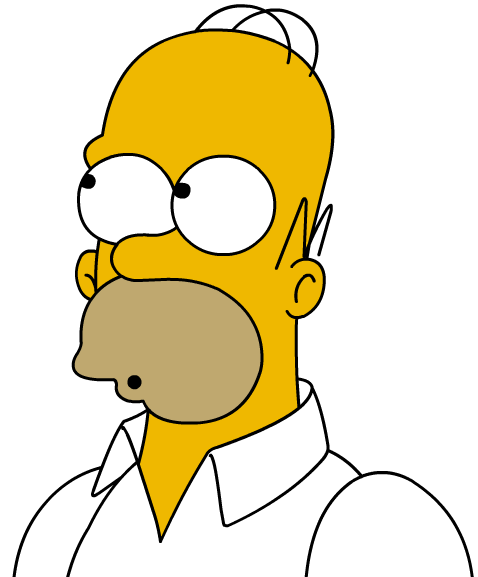 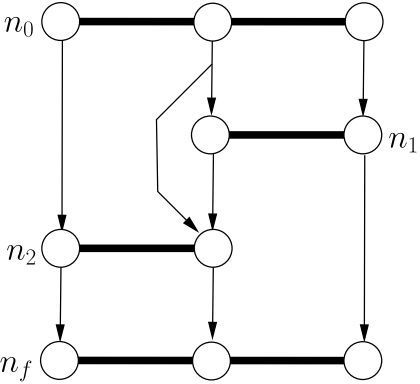 Analysis problems: Soundness
Large step: sequence of occurrences of atoms starting with the initial and ending with the final atom.
A negotiation is sound if
Every execution can be extended to a large step.
No useless atoms: every atom occurs in some large step.
(cf. van der Aalst’s workflow nets)
In particular: soundness → deadlock-freedom
Analysis problems: Summarization
Each large step induces a relation between initial and final global states
The summary of a negotiation is the union of these relations (i.e., the whole input-output relation).
The summarization problem consists of, given a sound negotiation, computing its summary.
Computing summaries
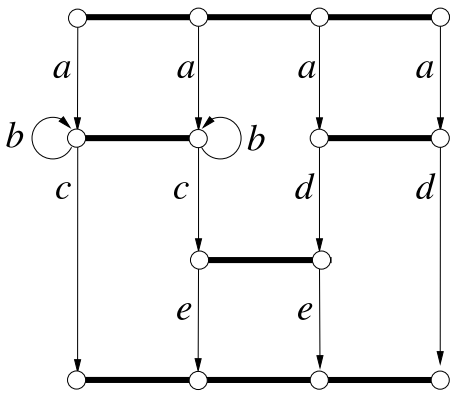 A simple algorithm to compute a summary: 
Compute the LTS of the negotiation
Apply reduction rules
State explosion!
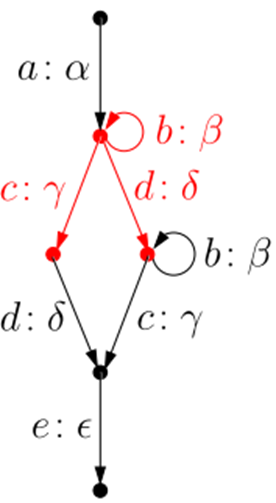 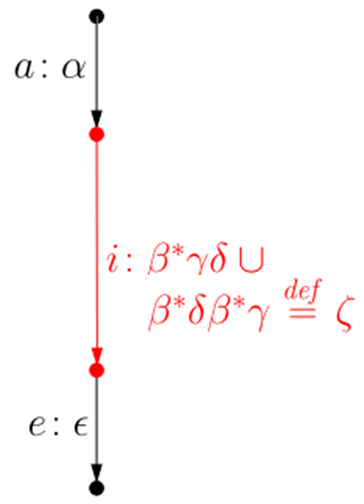 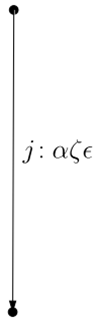 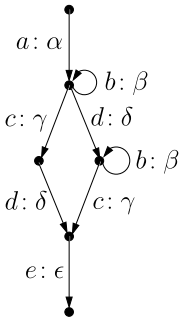 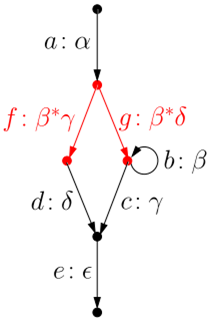 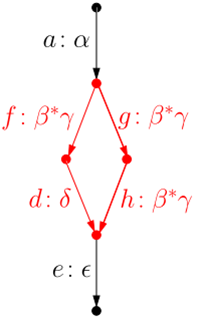 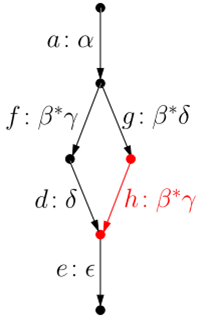 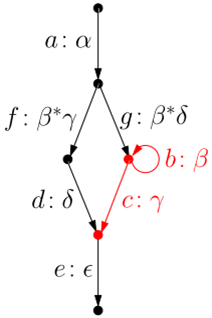 Merge
Shortcut
Iteration
Computing summaries
Theorem [CONCUR 13]: deciding if a giving pair of global states belongs to the summary of a given negotiation is PSPACE-complete, even for every simple transformers.
Restriction to:
	

DETERMINISTIC NEGOTIATIONS
Deterministic negotiations
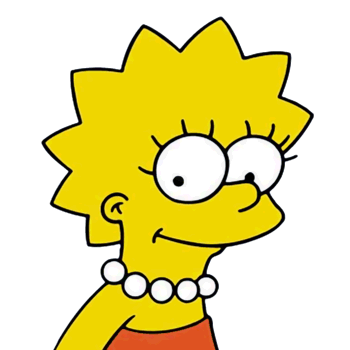 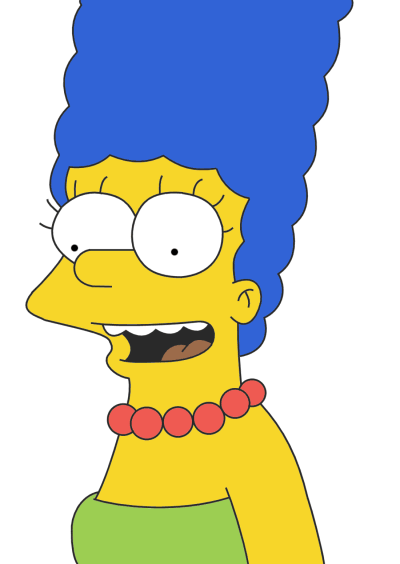 A negotiation is deterministic if no agent is ever ready to engage in more than one atom
Graphically:  no proper hyperarcs.
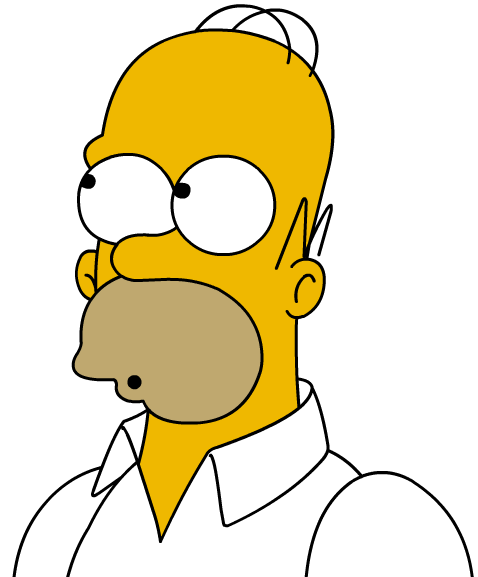 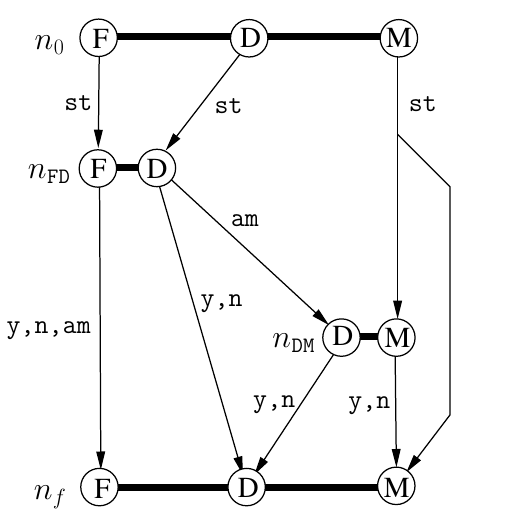 non-deterministic
Deterministic negotiations
A negotiation is deterministic if no agent is ever ready to engage in more than one atom
Graphically:  no proper hyperarcs.
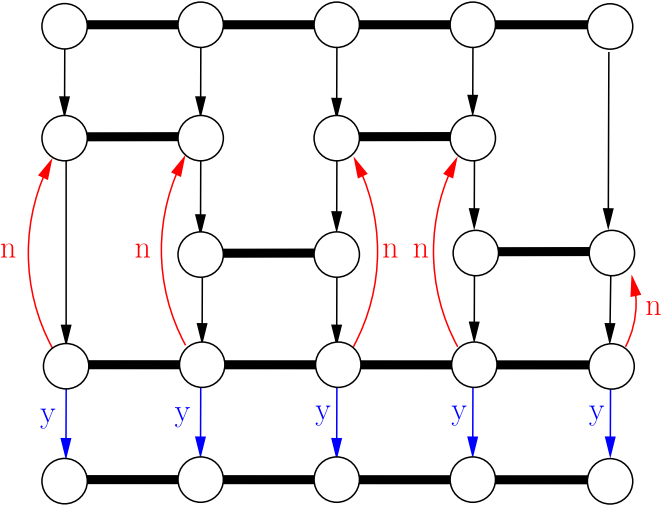 deterministic
Det. Negotiations: Reduction Rules
Aim: find reduction rules acting directly on negotiation diagrams  (instead of their transition systems).
Rules must: 
preserve soundness: sound after iff sound before; and 
preserve the summary: summary after equal to summary before
In [CONCUR 13] we present three local rules: application conditions and changes involve only a local neighbourhood of the application point.
Rule 1: Merge
Rule 2: iteration
Rule 3: shortcut
Orange atom enables white atom uncondi-tionally.
Completeness and polynomiality
The Reducibility Theorem
Theorem [CONCUR 13,FOSSACS 14]: 
The shortcut, merge, and iteration rules are
complete and polynomial for deterministic negotiations 
(Also; extension to acyclic, weakly deterministic negotiations, like the Father-Daughter-Mother neg.)
Concurrency for free: 
Soundness decidable in polynomial time.
Summarization as complex as in the sequential case. No additional „exponential“ due to state explosion.
Scenarios/Choreographies
Scenario:  Concurrent run of the system (use case)
„Global view“ of an execution.
Message-passing 
Message Sequence 
Chart
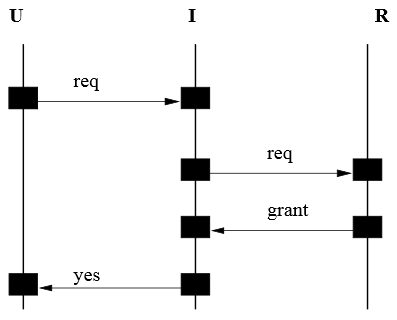 Source: Harel
Scenario-based Specifications
Specification:  „regular set“ of scenarios
Message-passing    
Message Sequence 
Graph
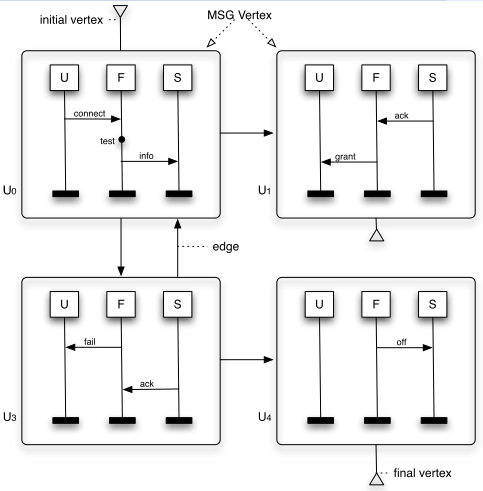 Source: Bille and Kosse
Scenario-based Specifications
Implementation:  communicating automata
Message-passing    
Channel systems
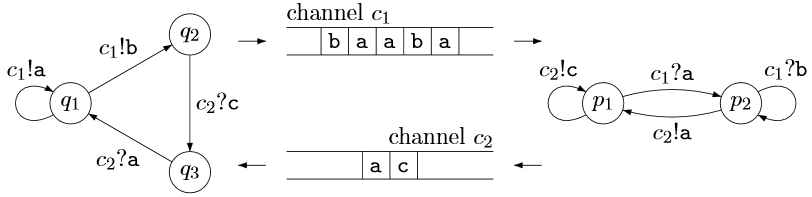 Source:  Schnoebelen
The Realizability Problem
Given a specification, automatically compute a realization (implementation), if there is one.
Message-passing    
[Alur et al. 01]   
Not every specification is realizable
Realizability is undecidable
Deadlock-free realizability in EXPSPACE and PSPACE-hard
Scenario
Mazurkiewicz trace
Realizability for Deterministic Negotiations
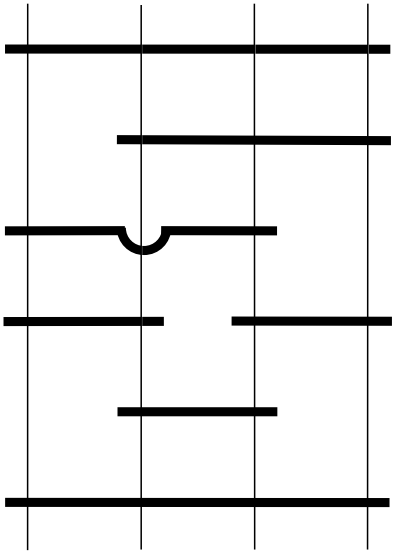 We design a programming language  for  deterministic negotiations
Implementation
Det. Negotiation
A
B
C
D
And the specification model  ?
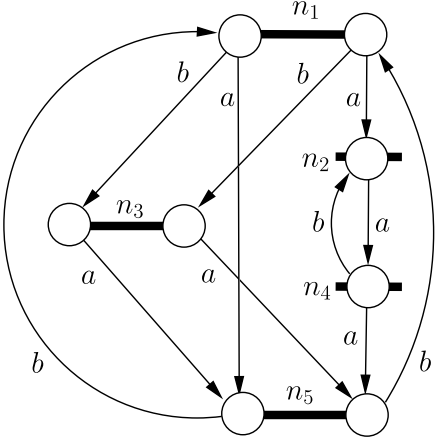 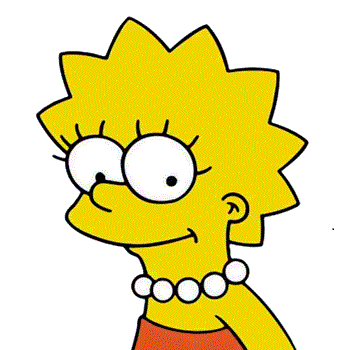 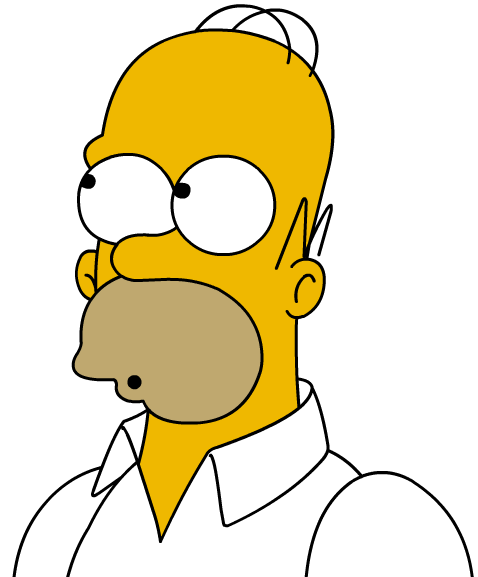 Negotiation programs
Negotiation programs
Negotiation programs
A programming language
Mazurkiewicz trace semantics
Agents
D
B
C
aa
A
Actions
Semantics of layered composition
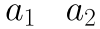 C
B
A
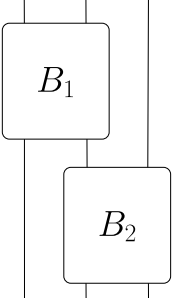 B
C
A
B
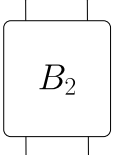 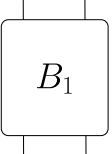 Semantics of layered composition
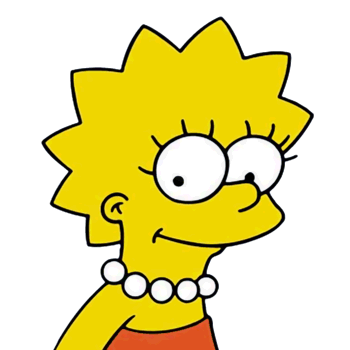 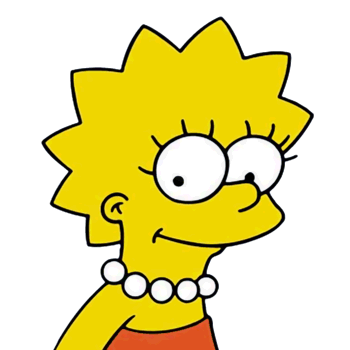 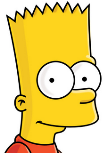 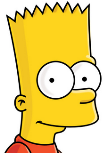 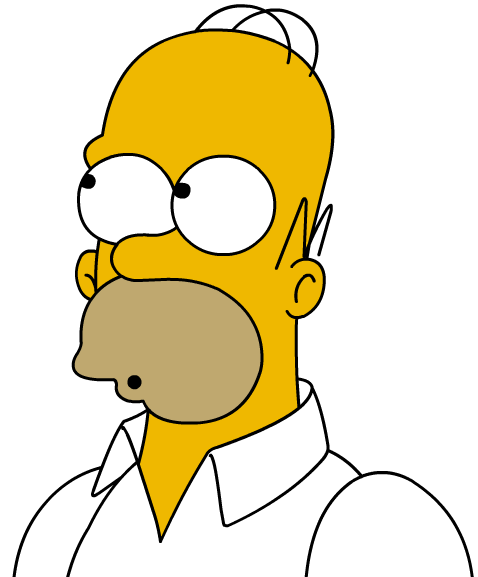 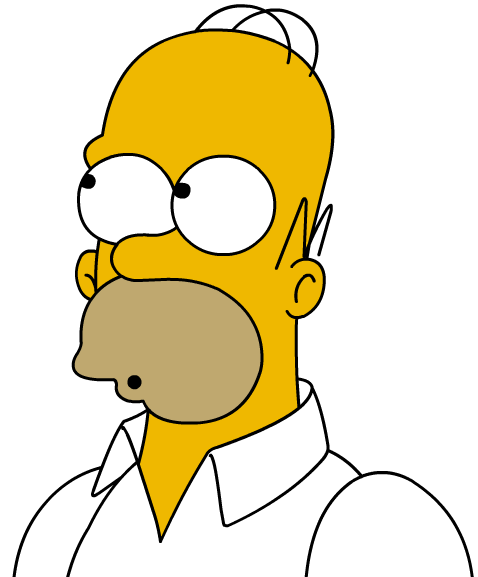 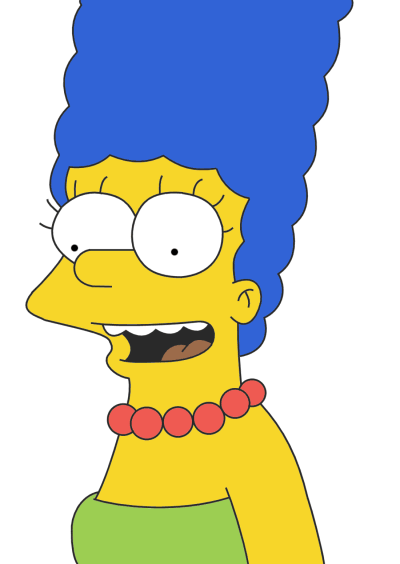 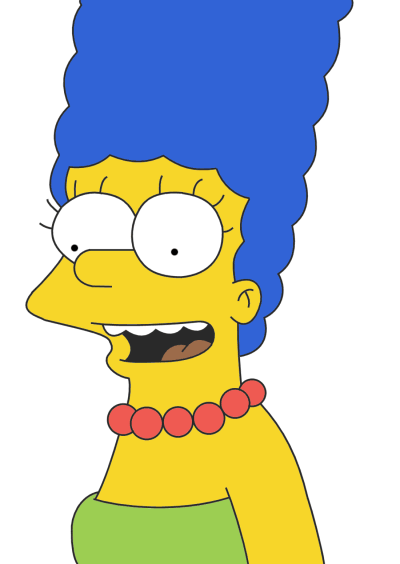 Semantics of blocks
An example
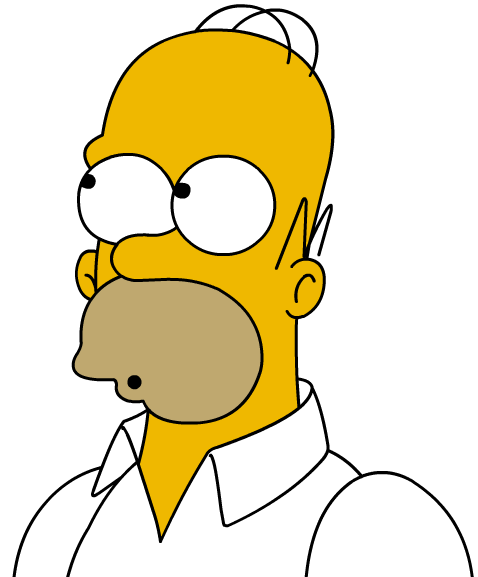 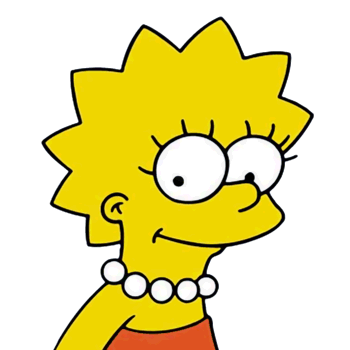 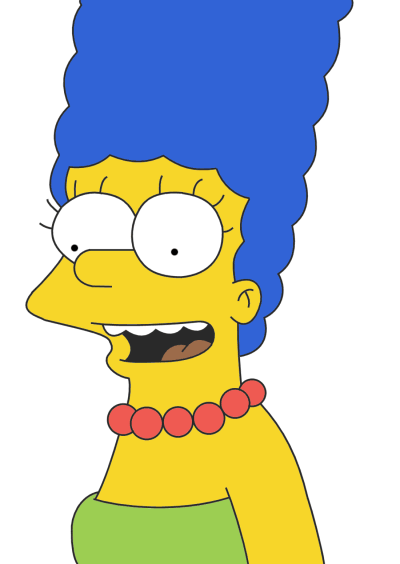 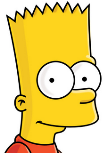 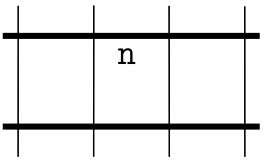 An example
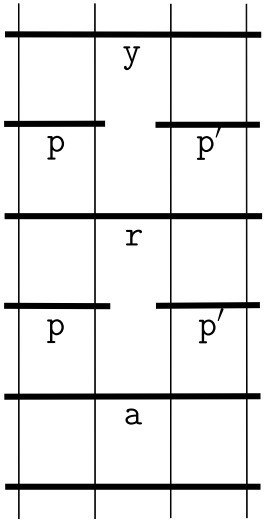 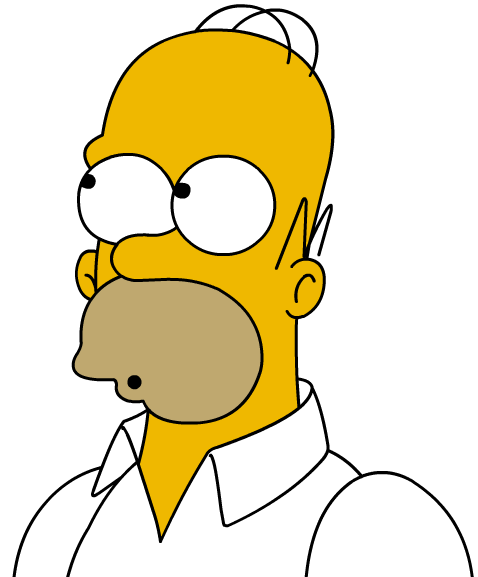 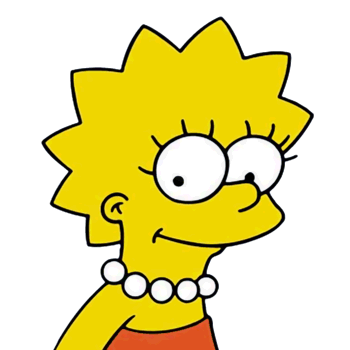 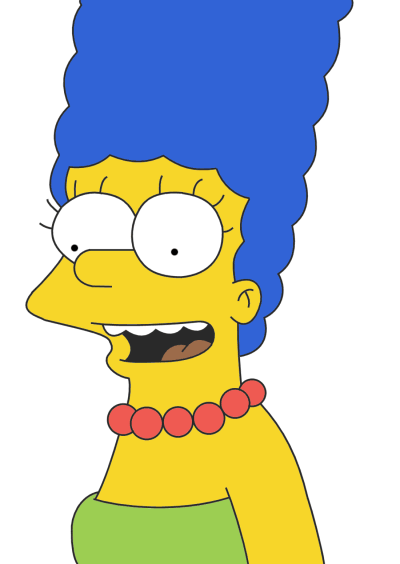 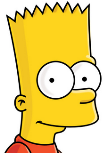 Programming deterministic negotiations
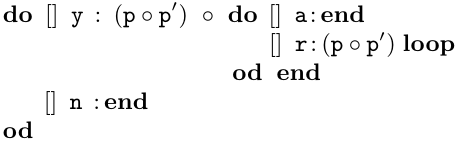 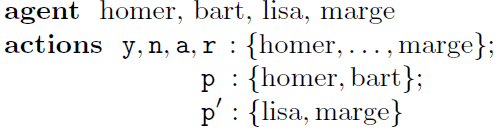 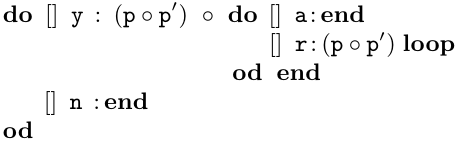 Programming deterministic negotiations
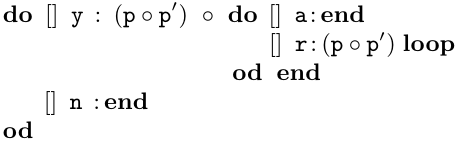 Programming deterministic negotiations
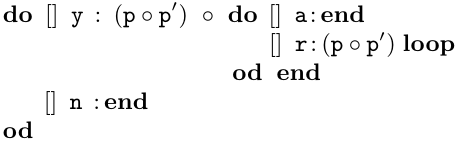 Programming deterministic negotiations
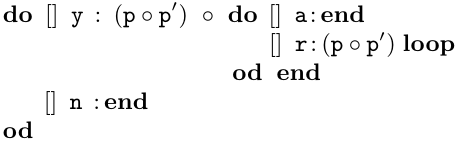 Programming deterministic negotiations
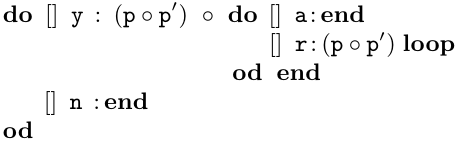 The Realizability Theorem
The Realizability Theorem
In realizability terms:
All specifications can be implemented, without blowup, in linear time.
All specifications are sound 		        (and so deadlock/livelock-free).
All sound implementations can be specified.
From negotiations to programs
From negotiations to programs
From negotiations to programs
Shortcut rule, case 2
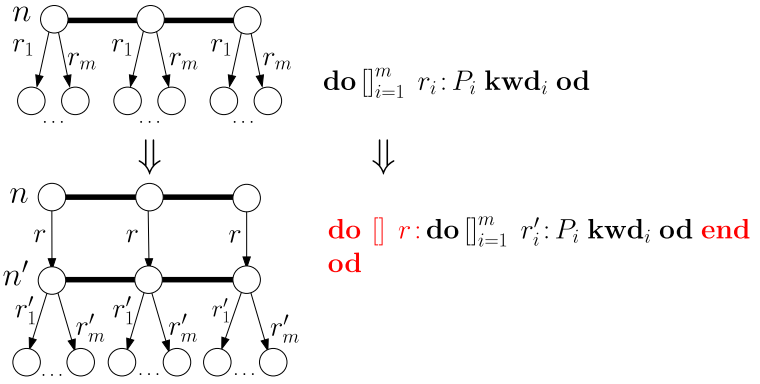 Parallel bubblesort
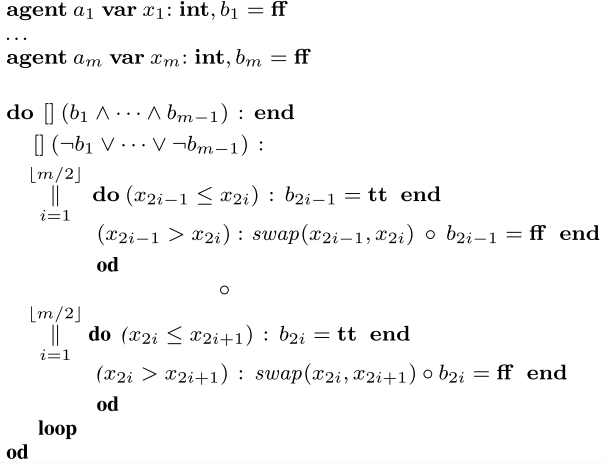 Open questions
Complexity bounds: 
Open: Tight bounds for the number of rule applications.
Beyond nondeterminism: weak determinism
So far: complete sets of rules for some cases
Open: complexity of soundness
Negotiation games (submitted): 
Polynomial algorithms for coalition games (with Philipp Hoffmann)
Open: Extensions to weak determinism
Probabilistic and stochastic extensions: 
Conjectured: polynomial algorithms for computing expectations and probabilities
Open questions
Negotiations as a subclass of asynchronous automata
Open: characterization of their trace languages
Application to „deterministic workflow nets“
Open: complete set of reduction rules
Hoare logic for negotiation programs
Open: Precise definition, completeness
Two (new?) buzzwords?
That‘s it
Before we negotiate, I have to tell you 
I‘ll take any offer.

Homer Simpson
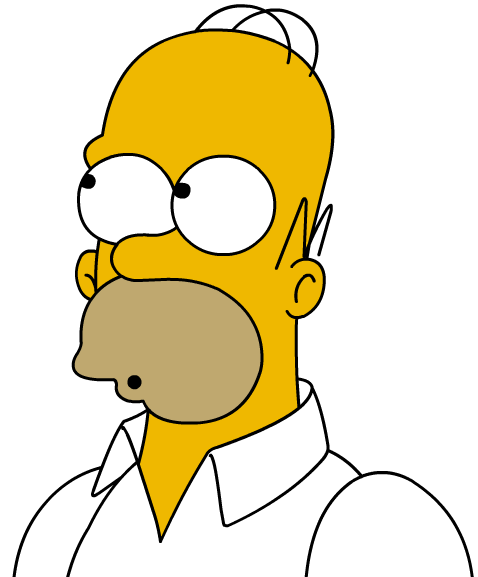